SC CONDOR Padel
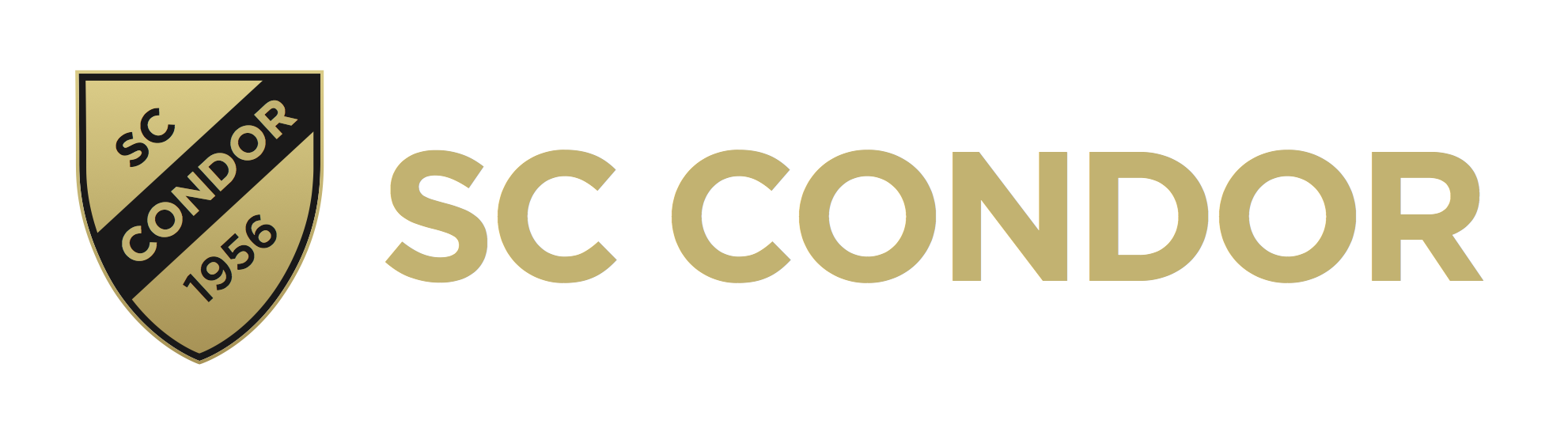 Preise
Platzgebühren pro Stunde pro Court
*Ein Buchungsrabatt von 20% gilt für Kinder und Jugendliche bis 18 Jahren, Junge Erwachsene und Studenten bis 26 Jahren und Senioren ab 65 Jahren. (jeweils mit einmaligem Altersnachweis /Lichtbildausweis)
  (Bitte Ermäßigungsnachweis & Fragen an: booking.padel@sccondor.de) 
Leihschläger und -bälle sind im Buchungspreis enthalten. Für Mitglieder fallen keine Platzgebühren an.Sommersaison: 01.04. - 31.10.Wintersaison:  01.11. - 31.03.
Du möchtest einen Court bei uns buchen?

Unsere Buchungsplattform Playtomicfindest du hier
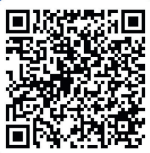 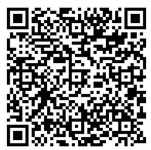 Andere User
Apple User
SC CONDOR Padel
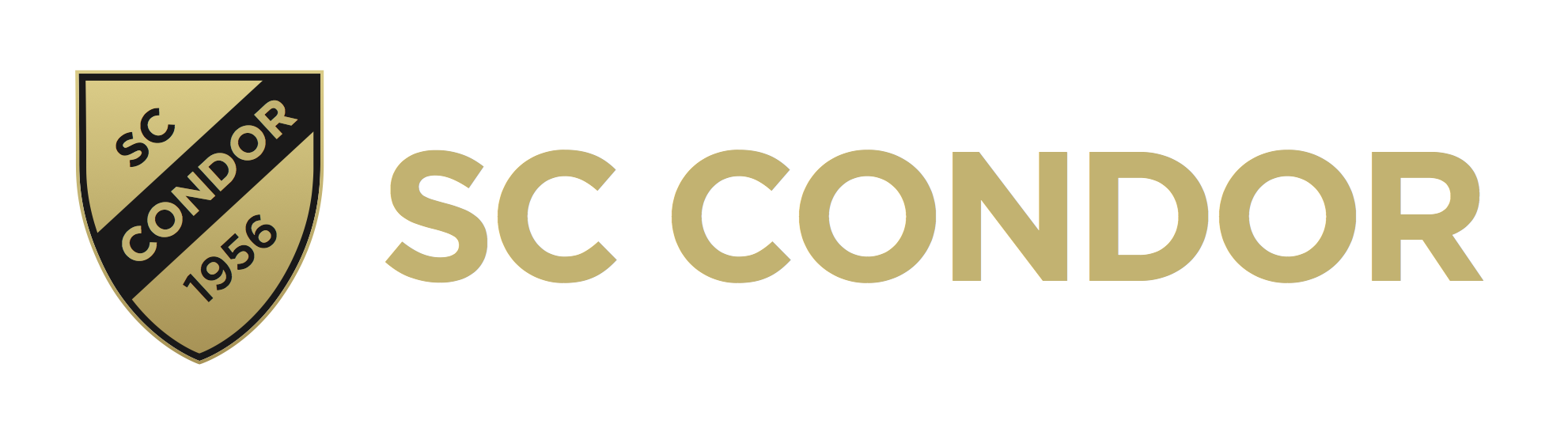 Mitgliedschaft
SC CONDOR Padel
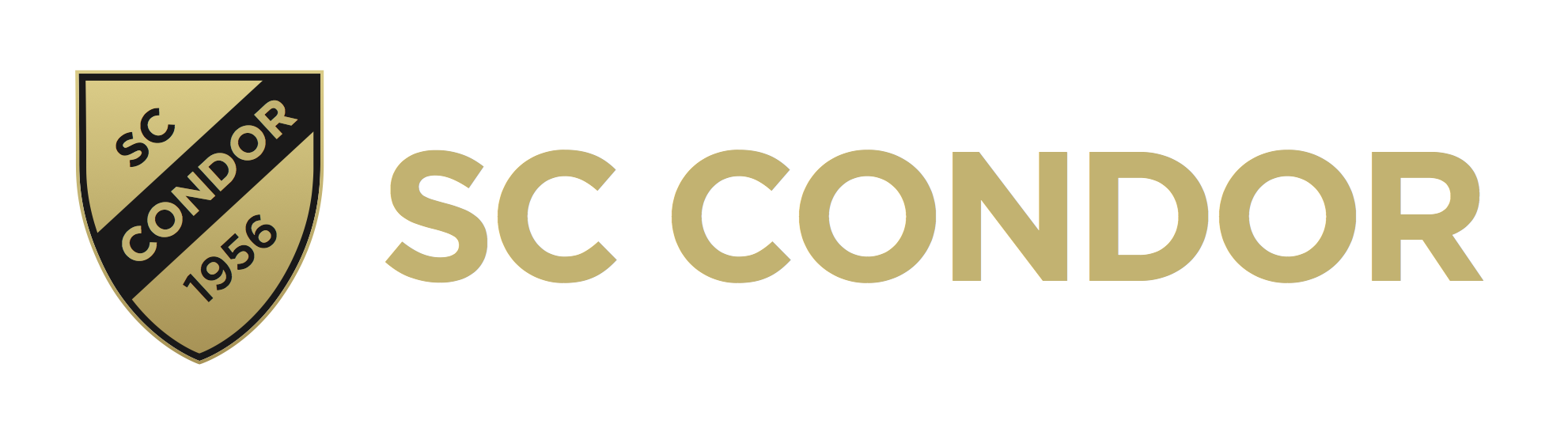 Mitgliedschaft
Die Mitgliedschaftsperiode richtet sich nach dem Kalenderjahr. Bei unterjährigem Eintritt wird der Mitgliedsbeitrag anteilig berechnet. Eine Aufnahmegebühr fällt nicht an. Der Jahresbeitrag wird vierteljährlich entrichtet werden. 

Eine Schnuppermitgliedschaft gilt einen Monat. Wenn Interesse an einer vollen Mitgliedschaft besteht, muss der Antrag separat gestellt werden. Eine Schnuppermitgliedschaft kann einmalig gebucht werden.

Eine SAISON Mitgliedschaft beinhaltet Flatrate-Spielen von April bis Oktober. Bei unterjähriger Erstaufnahme (Eintritt) während einer laufenden Saison wird ein anteiliger Erstbeitrag erhoben. 
Die Kündigungsfrist beträgt 3 Monate zum Jahresende. Fragen zur Mitgliedschaft an padel@sccondor.de.

Für Mitglieder-Geschwisterkinder, Familien und Mitglieder anderer Condor Vereinssparten gelten Sonderbeiträge/-nachlässe (Tennismitglieder ~50% Nachlass, sonstige Condor Mitglieder bis zu 35% Nachlass).
12 Monate Flatrate spielen
∅ 20% Nachlass auf Turniere vor Ort
∅ 20% Nachlass auf Spezialtrainingskurse
10% Nachlass beim Onlineshop Padelfreunde
30%/15% Rabatt bei P3 Padel Club Hamburg
25 € Bonus pro gewonnenes Neumitglied ab dem 2. Mitgliedsjahr
1h kostenlos Schnuppern für Freunde
~50% auf Tennis-Mitgliedschaft und vice versa
aktiv gestalten, besondere Events uvm.
Eure Vorteile als Mitglied im Überblick